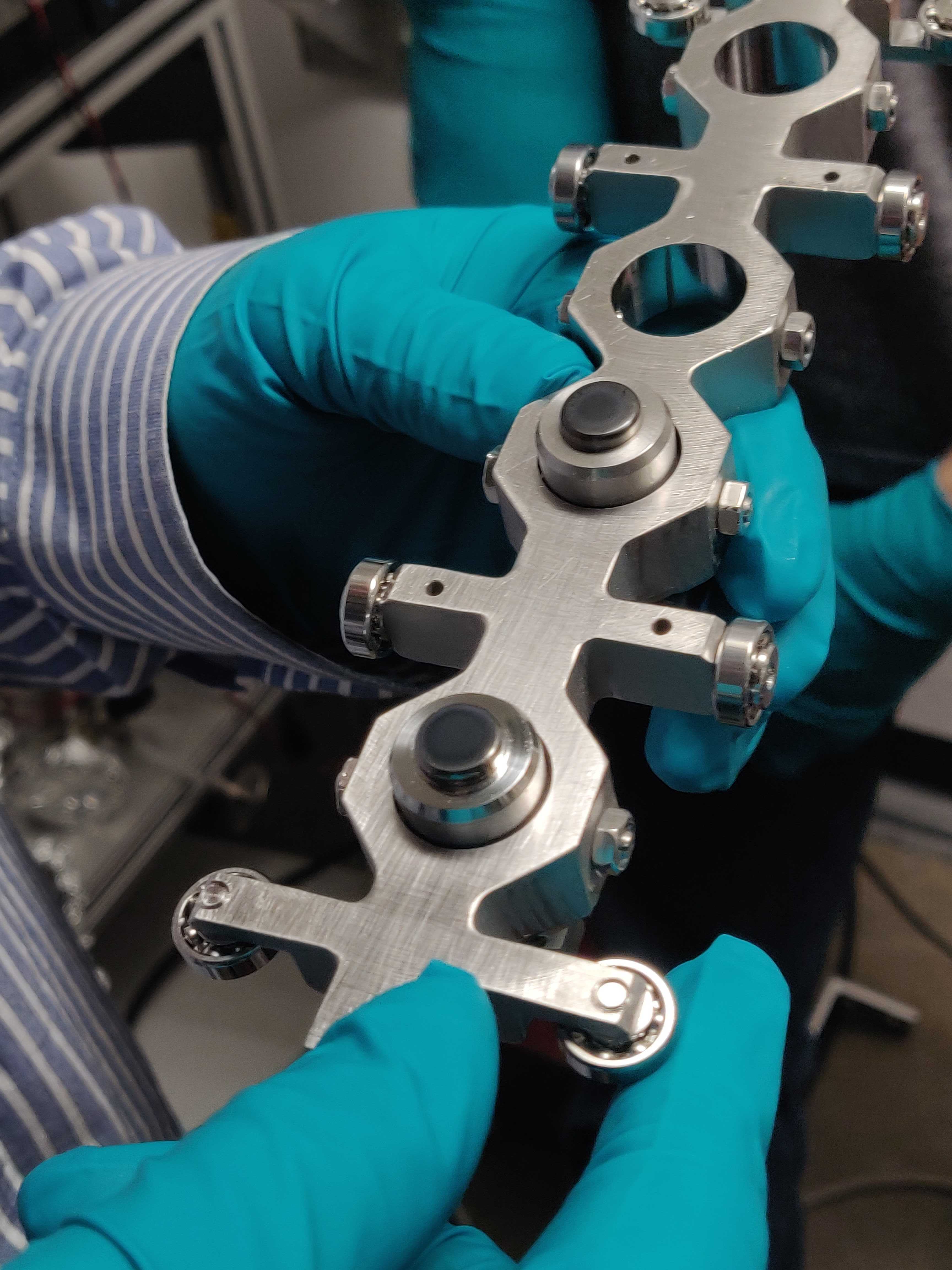 Characterizing Ordered Alkali Antimonides for High Brightness Electron Guns
Chad Pennington 
Cornell University , Department of Physics + CLASSE

CBB Annual Meeting, July 20, 2023
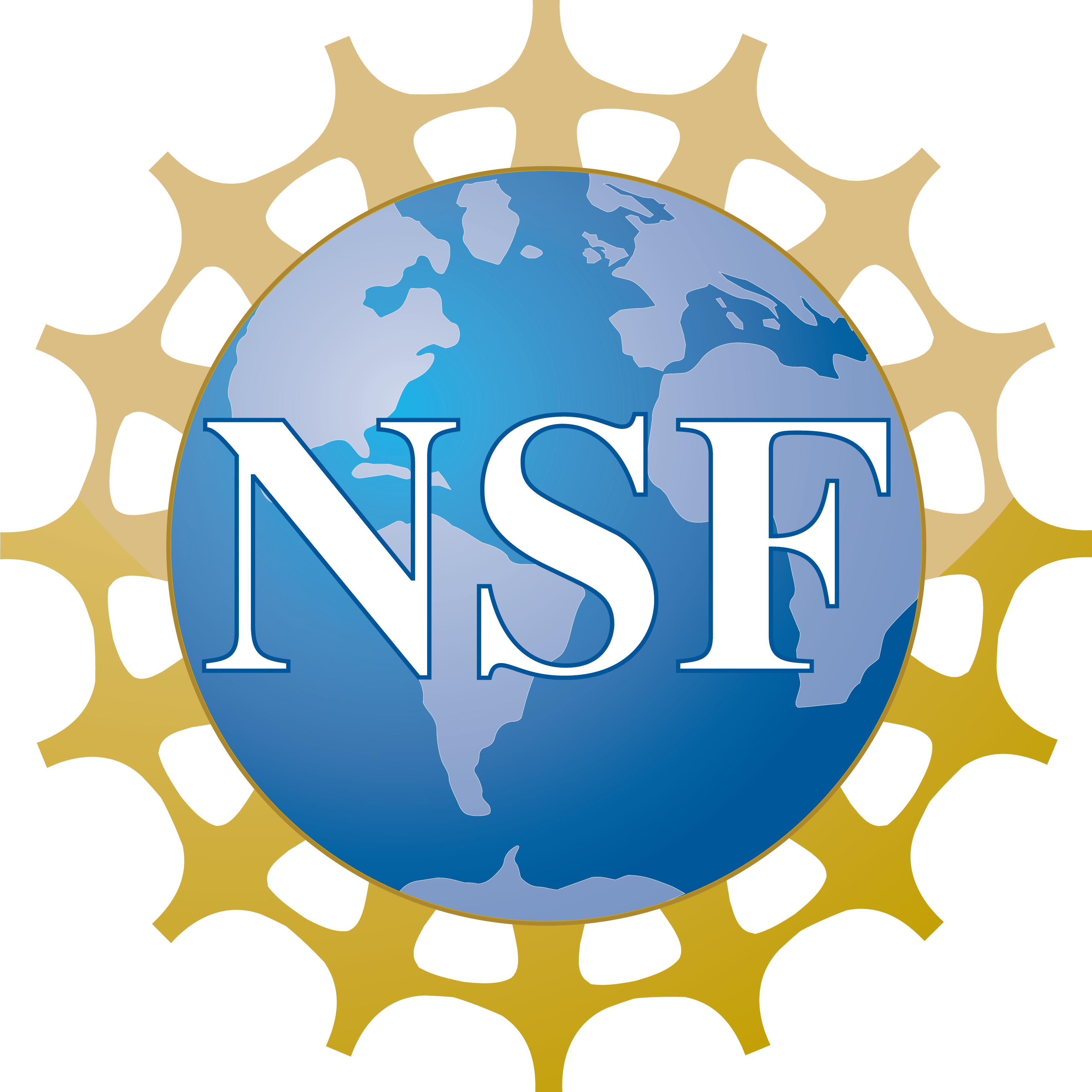 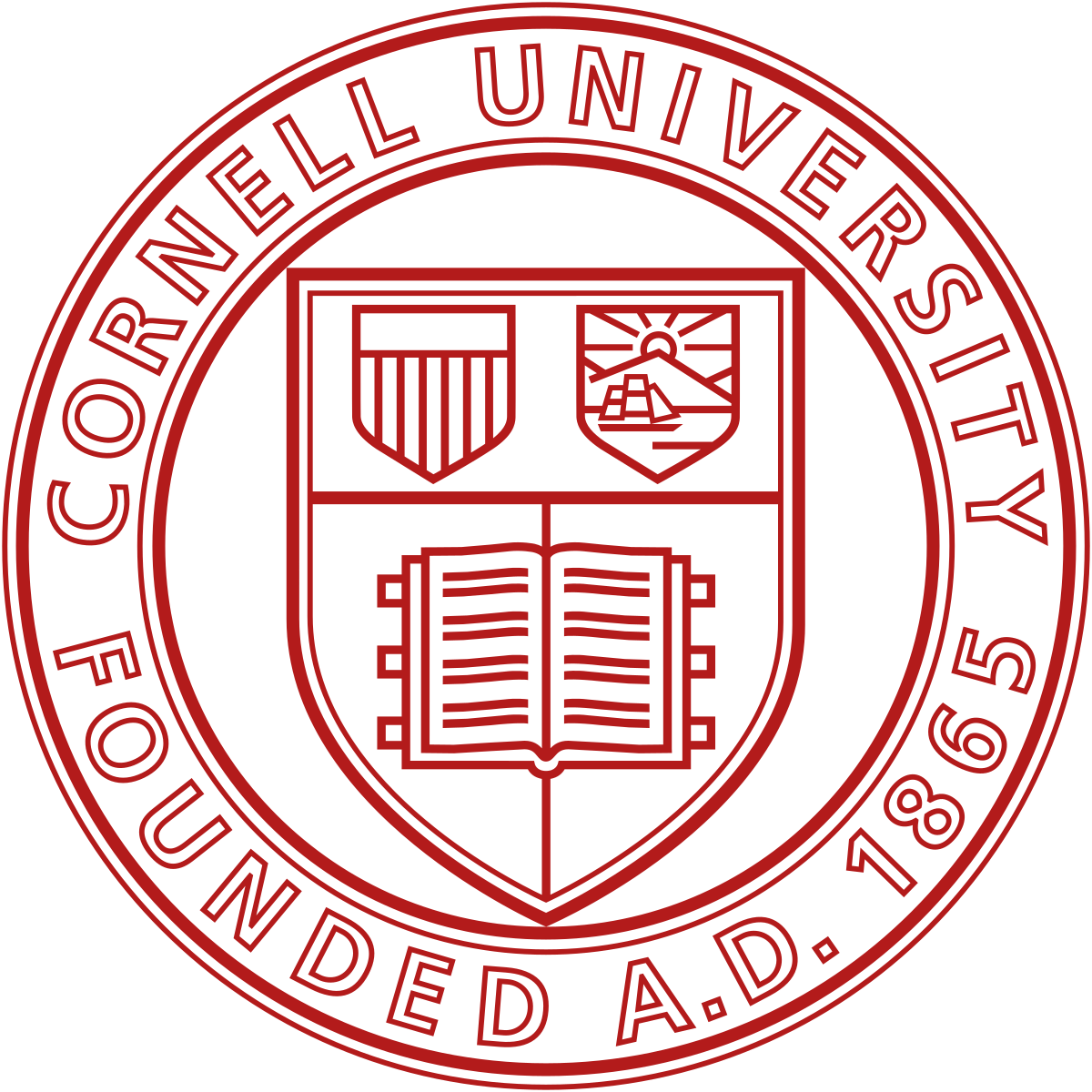 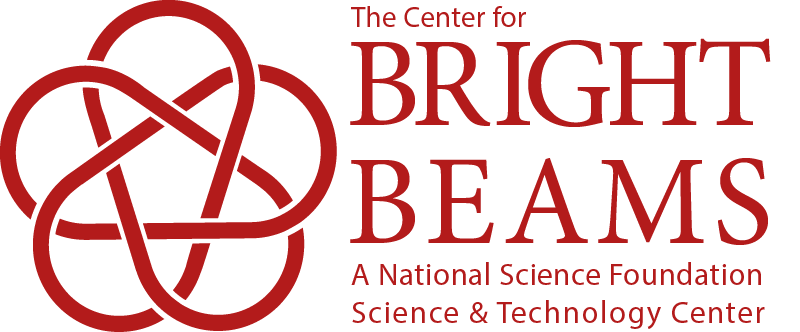 Acknowledgements
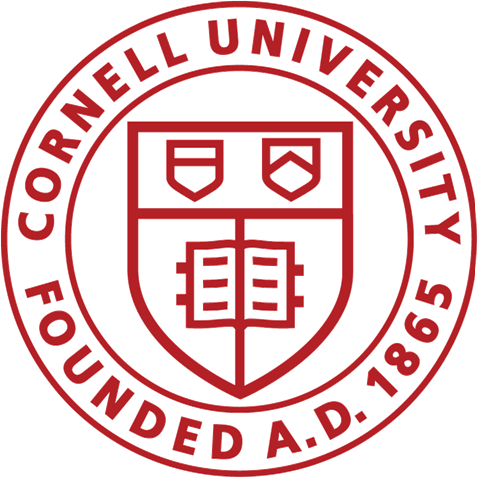 Hines Group
Maxson Group
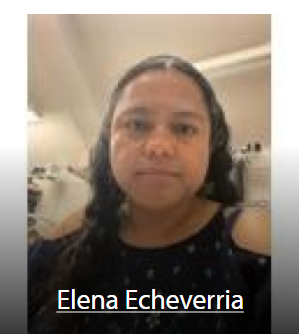 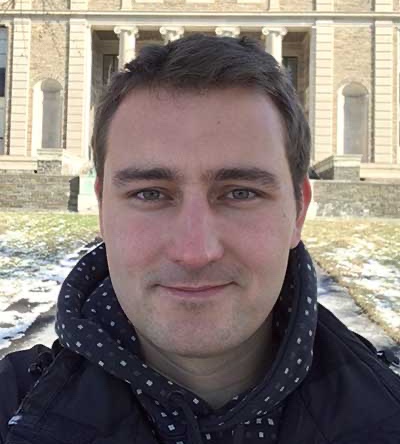 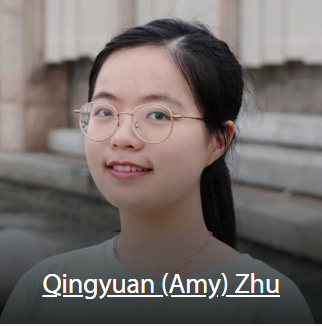 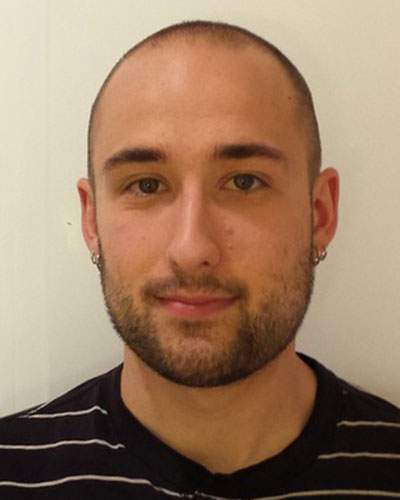 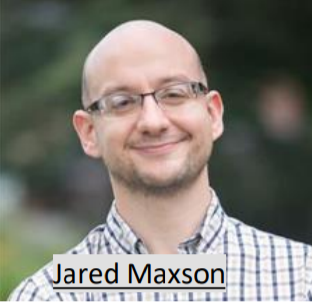 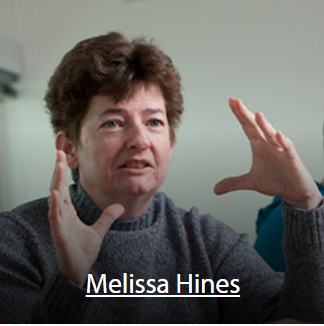 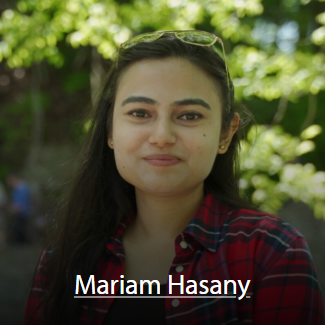 Will DeBenedetti, Postdoc, LANL
Jan Balajka, Postdoc, TU Wien
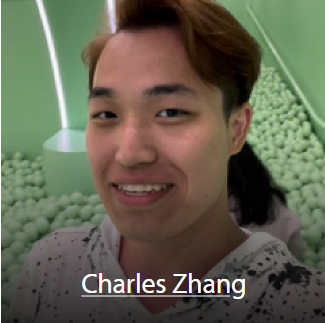 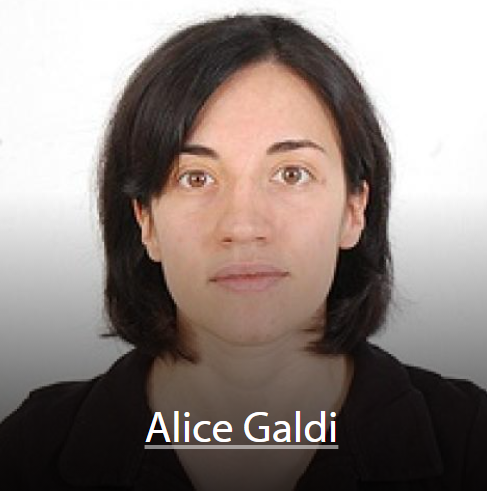 Shen Group
Karkare Group
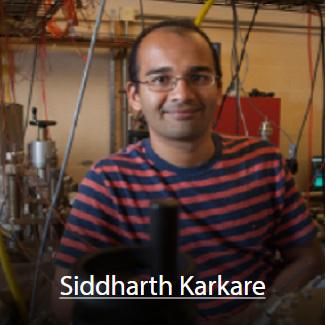 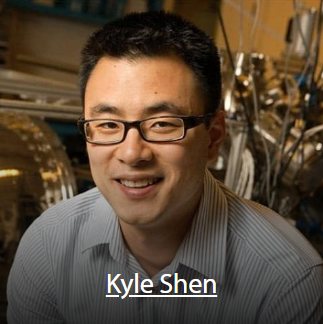 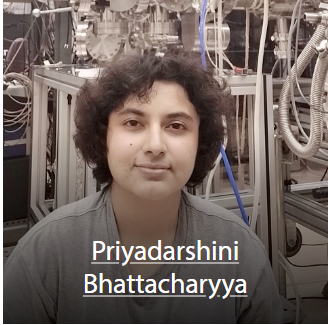 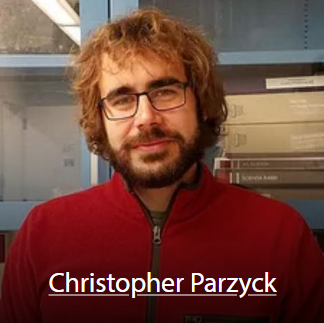 Now at U. Salerno
Musumeci Group
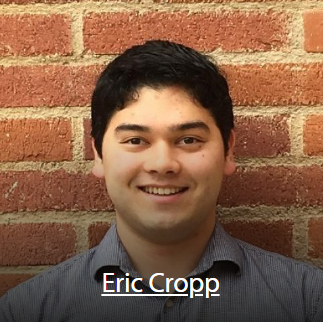 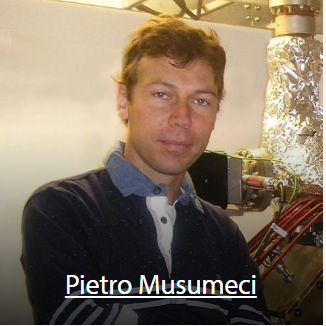 Brookhaven National Lab: Mengjia Gaowei, Kenneth Evans-Lutterodt
SLAC: John Smedley
2
What makes a great photocathode?
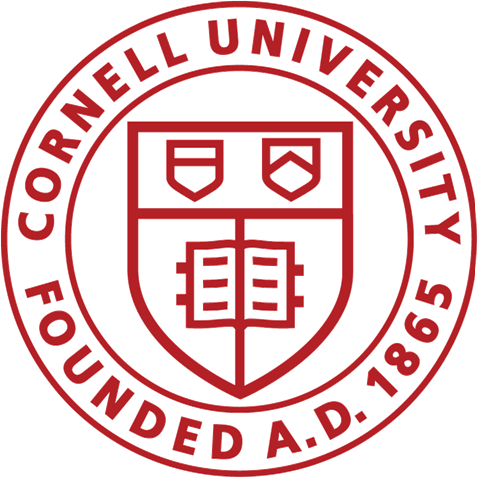 1.) Brightness: a figure for the quality of the electron beam.





2.) Lifetime: how long the photocathode maintains efficiency during operation.

In modern accelerators, beam brightness is limited at the photocathode. 

Alkali Antimonides (Cs3Sb, K2CsSb, Na2KSb etc.) are excellent photocathode materials. Question: can we improve them?
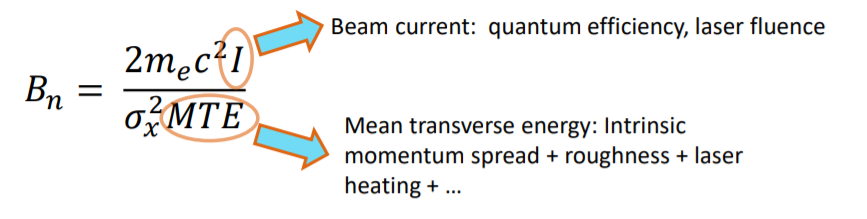 3
Epitaxy and why it matters
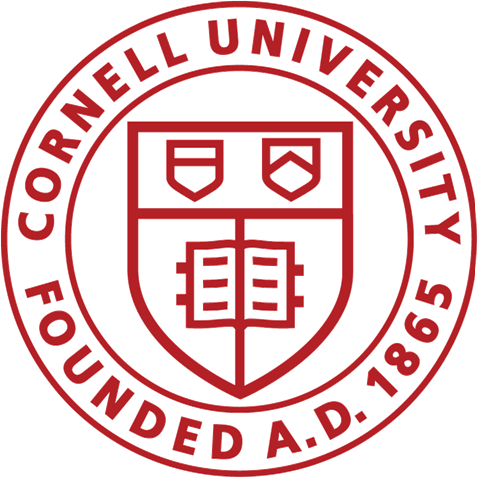 Answer: We can. 
Cs3Sb is conventionally grown polycrystalline with random long-range order.
Material ordering eliminates defects that contribute to electron momentum spread (roughness, grain boundaries) 

We lattice-match Cs3Sb films with the crystal substrate (e.g. 3C-SiC(100)) via Molecular Beam Epitaxy (MBE)
Epitaxy is the alignment of crystal layers with respect to an underlying crystal seed layer.
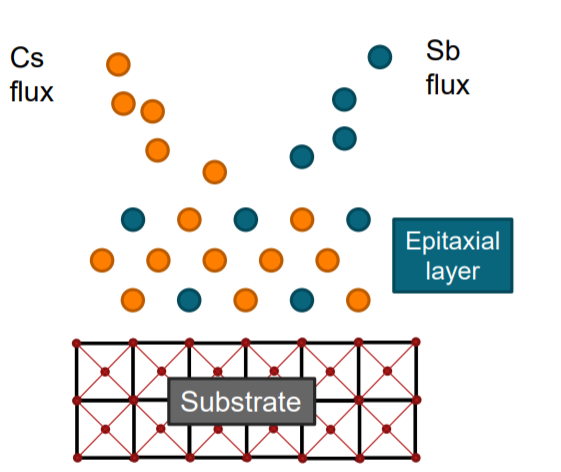 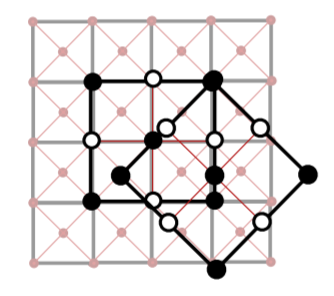 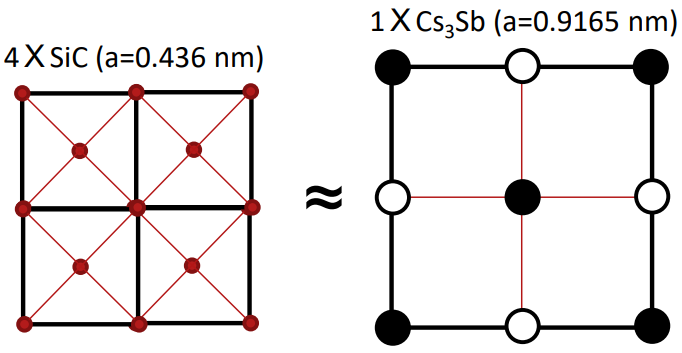 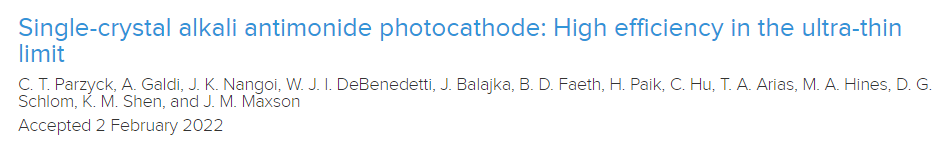 Figure courtesy of Alice Galdi
4
RHEED: a tool for determining epitaxy
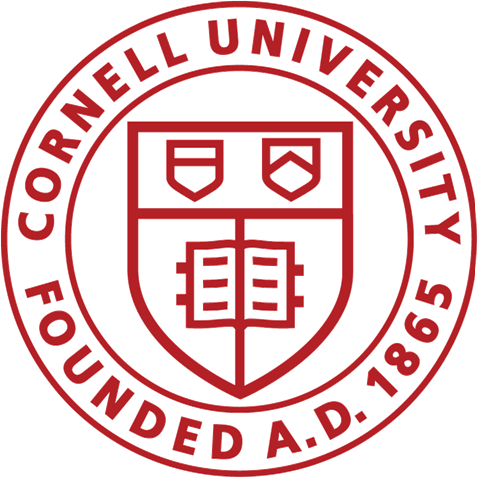 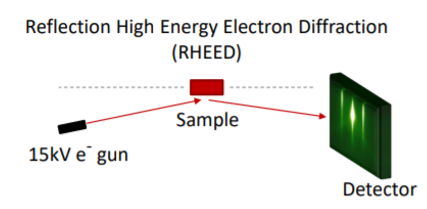 RHEED identifies the surface structure through grazing incidence over the first few atomic layers of the sample.
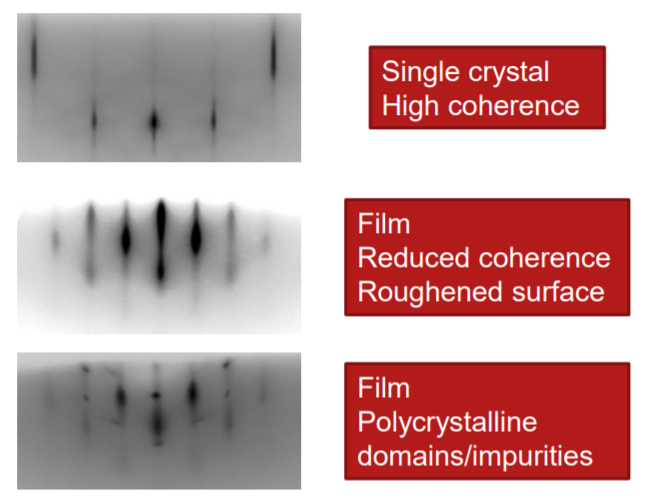 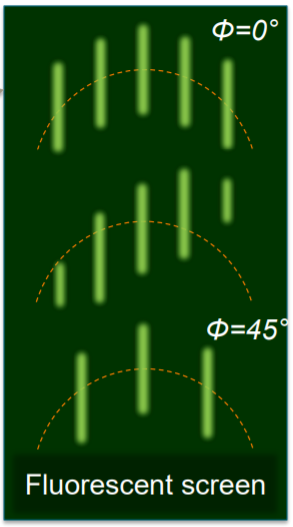 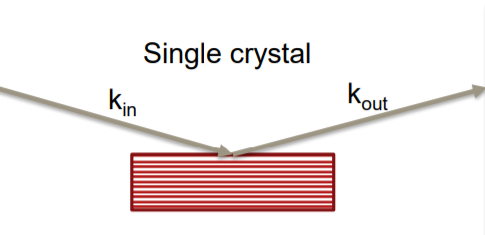 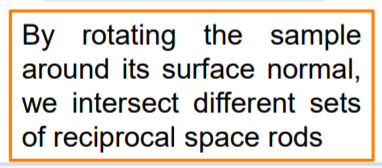 5
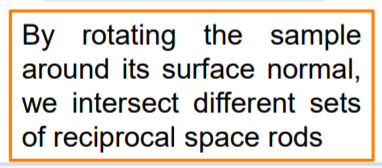 A new stoichiometric phase: Cs1Sb1
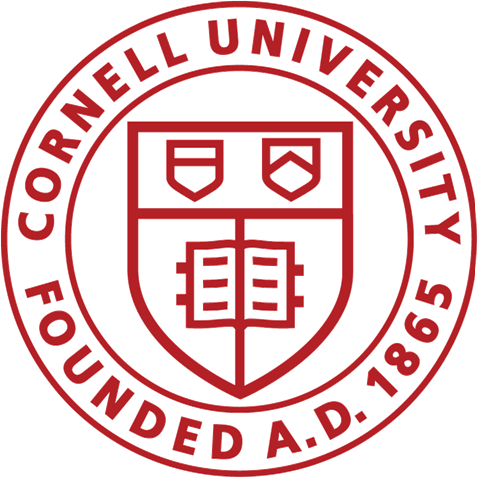 Azimuthally independent streaks in RHEED

  fiber-textured surface
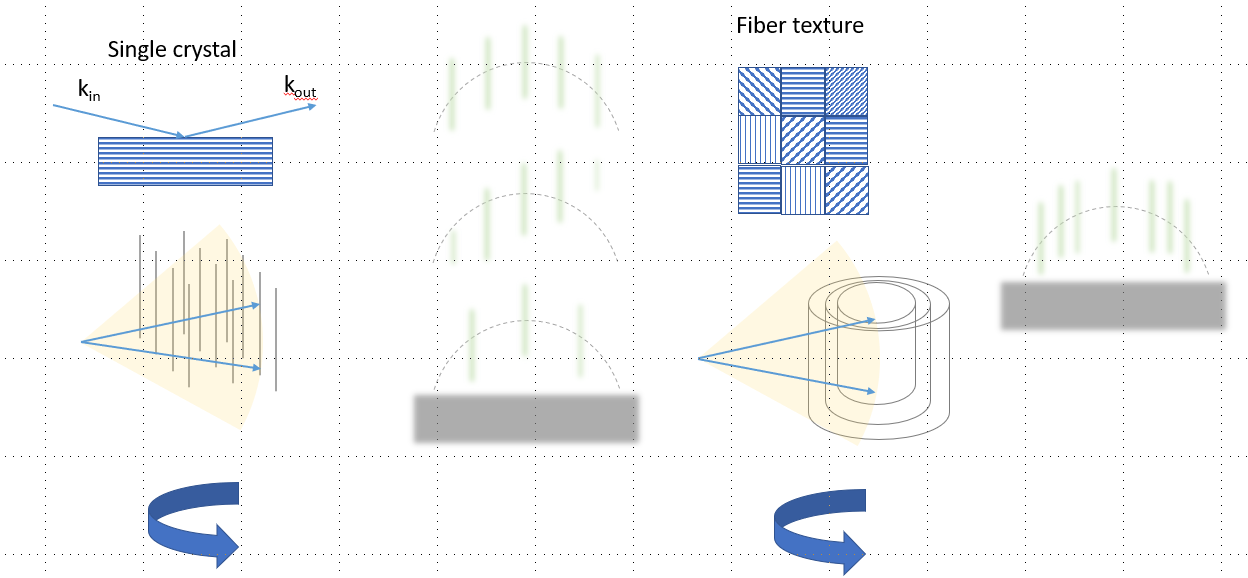 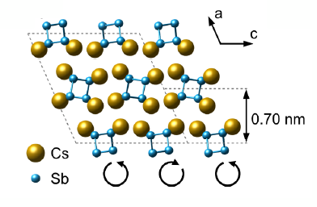 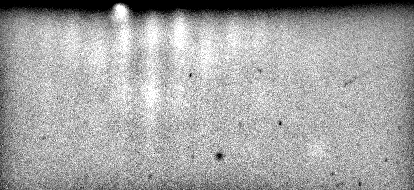 Image band pass filtered for contrast
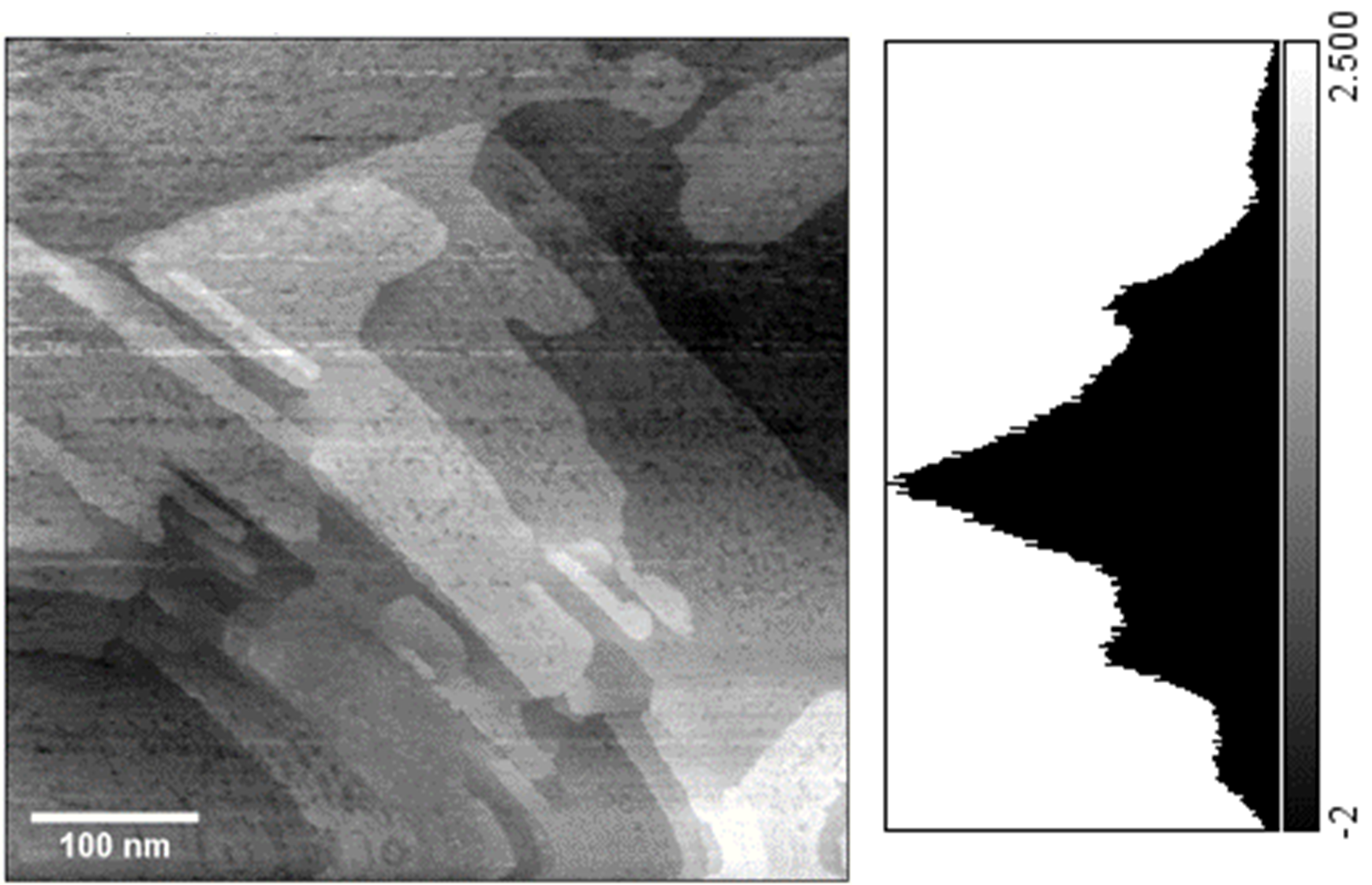 Scanning Tunneling Microscopy (STM)
- Surface roughness ~0.6 nm.
-Multimodal histogram indicates flat steps along surface. 
STM results courtesy of Hines Lab
[2] C.T. Parzyck, C.A. Pennington et al, “Atomically smooth films of CsSb: a chemically robust visible light
photocathode” arXiv:2305.19553
6
CsSb compared to Cs3Sb
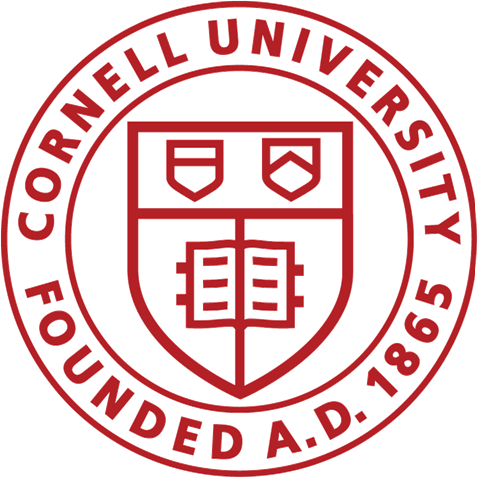 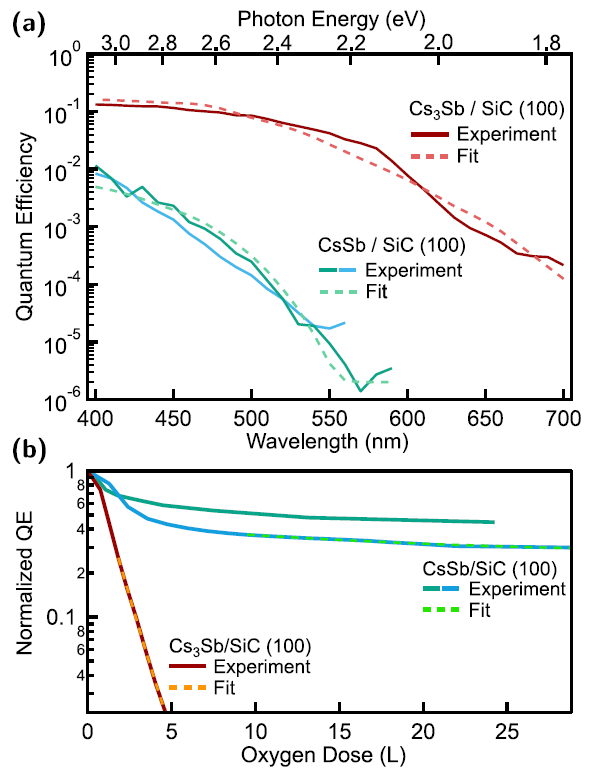 Estimated work functions of CsSb and Cs3Sb to be 2.18 eV and 1.63 eV respectively using a modified Dowell-Schmerge model for semiconductors. [2]

CsSb has a photoemission threshold near 570 nm (green-ish light).

Cs3Sb has the higher quantum efficiency in the visible range. CsSb is exceptionally more robust to oxidation, with the ratio of the decay constants being over an order of magnitude. 

Comparable roughness depending on growth technique.
7
Optical interference in the cathode substrate
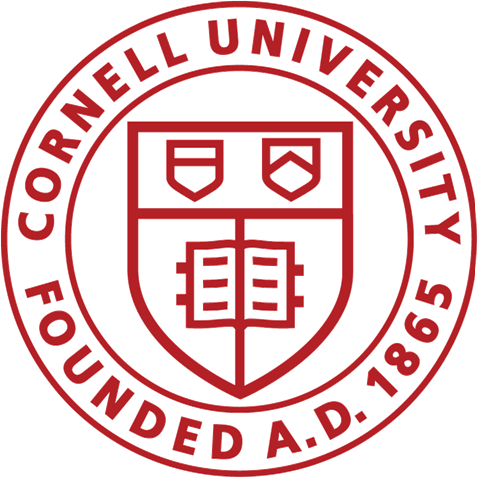 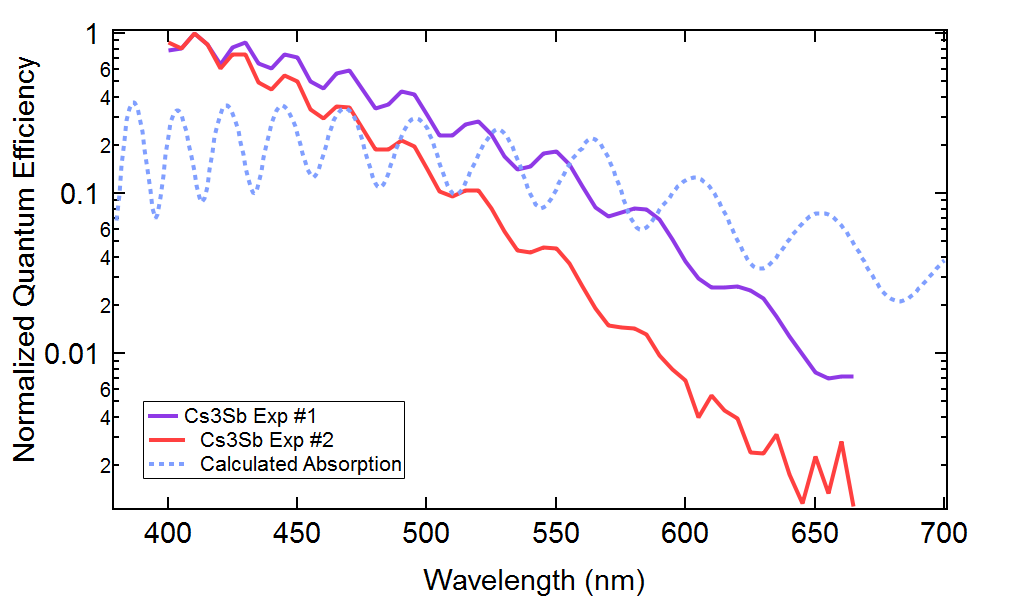 Cs3Sb < 10 nm thick
3C-SiC(100)
1.3 um
Si(100)
~0.5 mm
Optical interference modulates the QE by a factor of two with ~20 nm period. 

Film thickness can be chosen to maximize QE at desired laser wavelength. 

Further engineering potential – distributed Bragg reflectors (DBRs).
Enhanced photocathode performance through optimization of film thickness and substrate
Journal of Vacuum Science & Technology B 35, 022202 (2017); https://doi.org/10.1116/1.4976527
8
Growing Cathodes: Digitally.
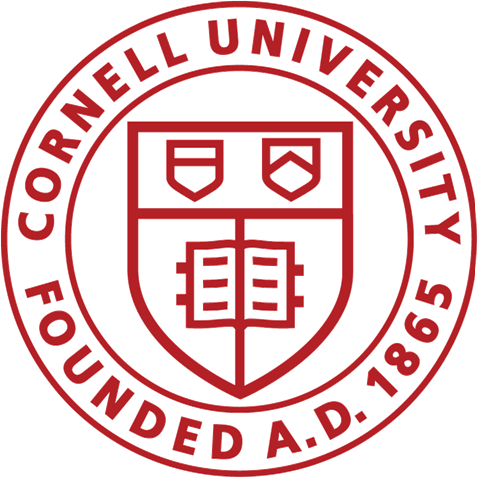 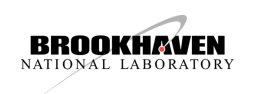 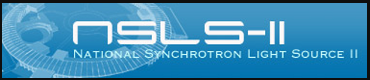 Pulsed Laser Deposition(PLD)
266 nm pulsed excimer laser vaporizes Sb target, condensing on substrate.
Consistent rep rate and laser fluence leads to extremely stable and controlled deposition rates. 







Does PLD vaporize atomic Sb or molecular Sb4?
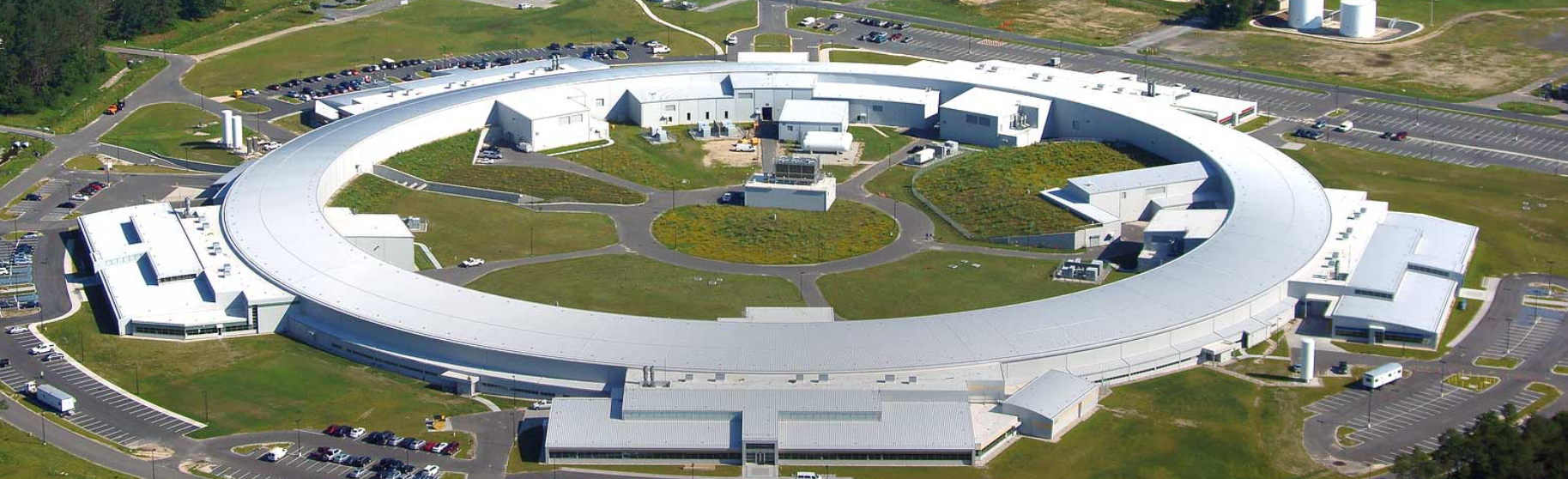 Growth Controls:
Tsubstrate

Flux rate
Characterization:
RHEED – surface structure
XRD – bulk structure
XRR – thickness and roughness (rms)
XRF - stoichiometry
QE
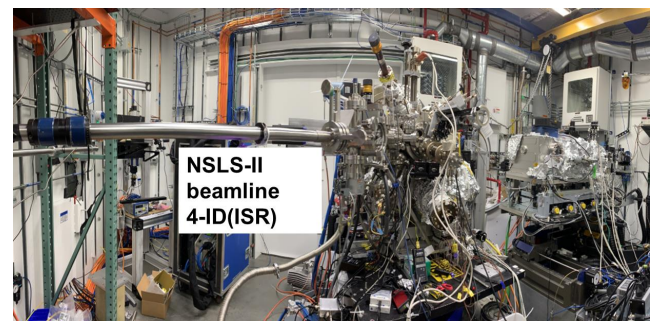 9
CsK2Sb with epitaxial domains
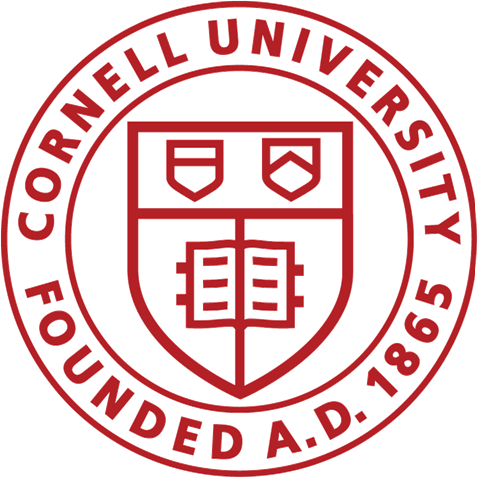 Preliminary Data
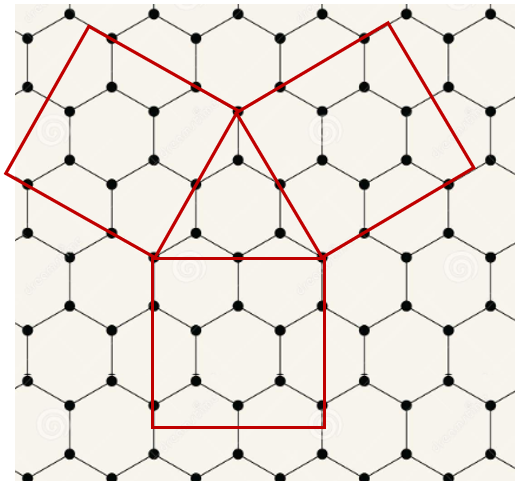 RHEED e-beam
K2CsSb lattice constant: ~8.61 Angs
Graphene lattice constant: ~2.46 Angs
The first epitaxial, bi-alkali antimonide photocathode confirmed with RHEED.
10
Alkali antimonides at high gradients
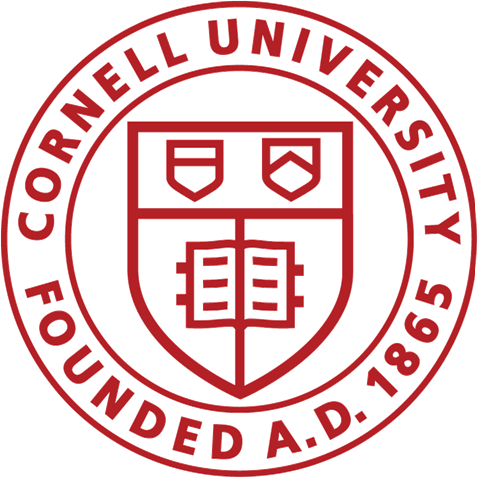 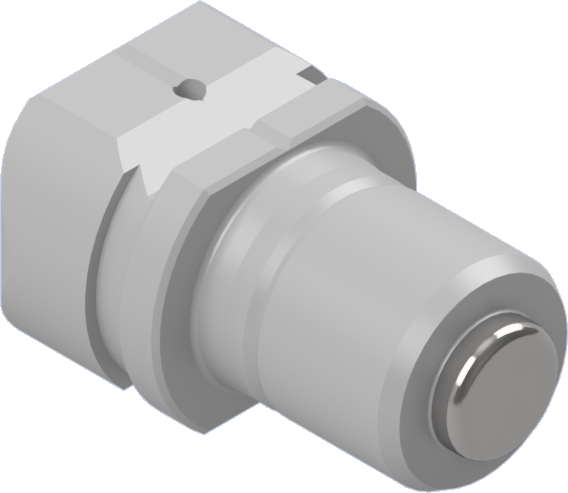 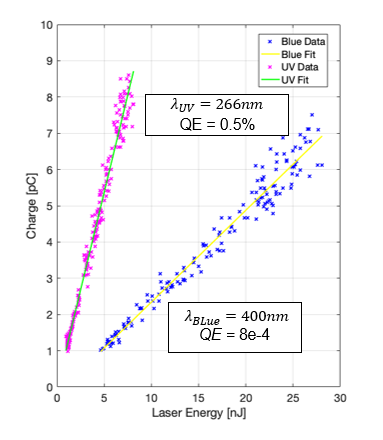 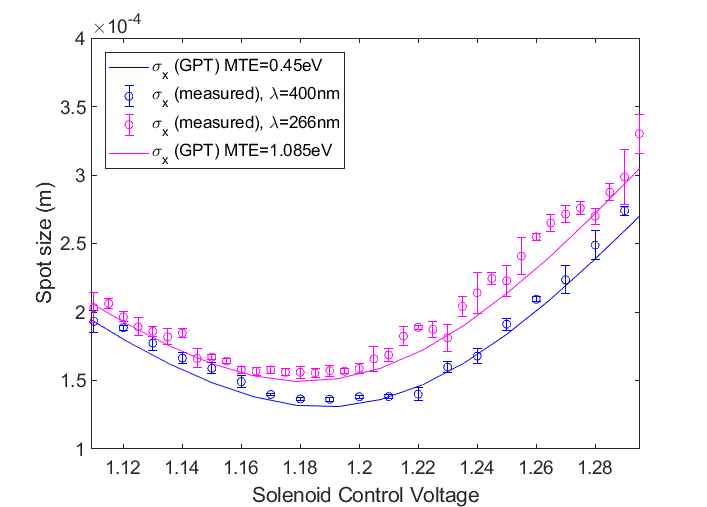 Na-K-Sb grown on molybdenum plug surface
INFN/DESY/LBNL cathode plug
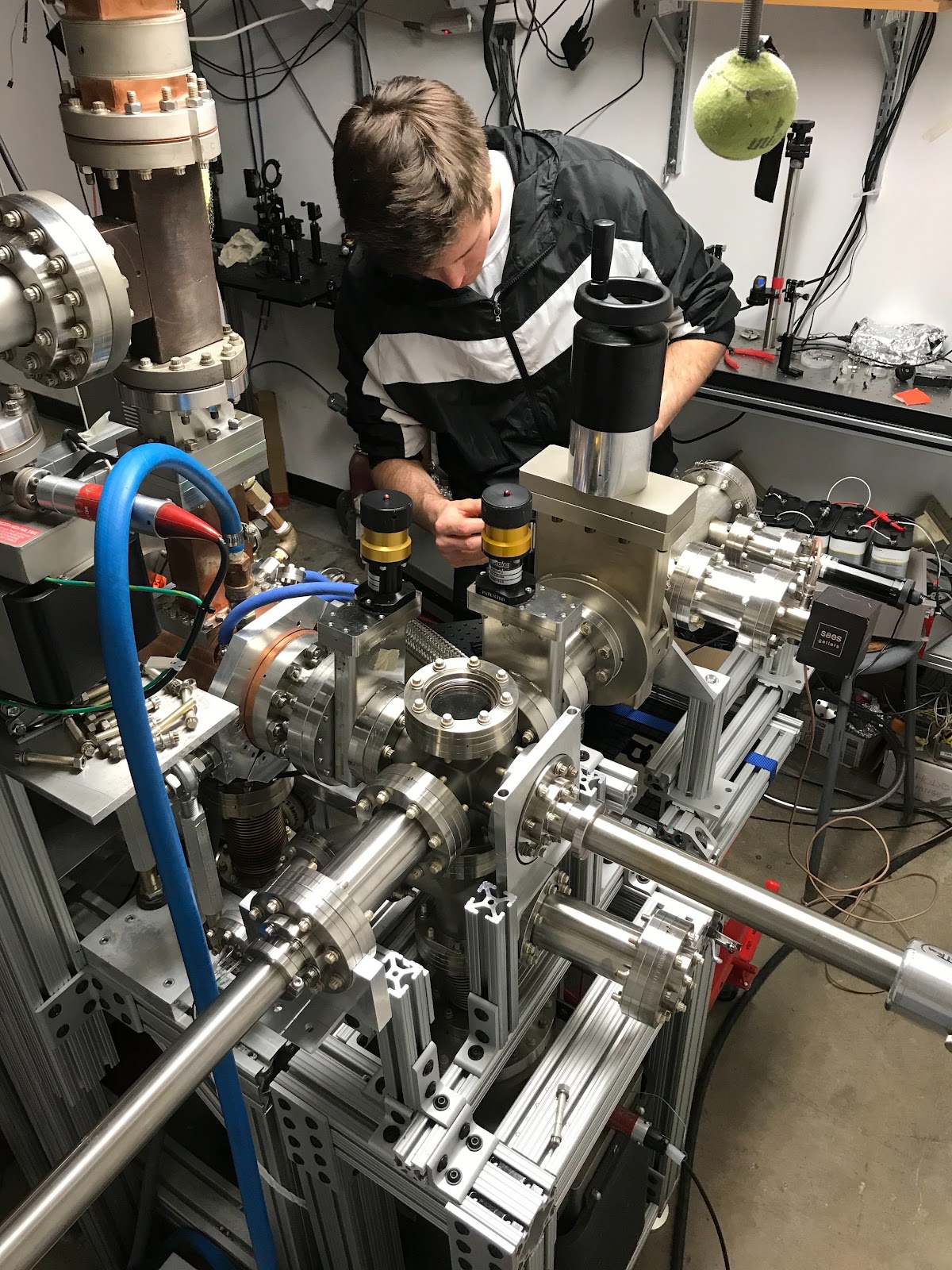 Sol current (a.u.)
Next steps and future directions: 
- Test percent-level QE cathodes at high gradients (planned for summer 2023).
- Put a semiconductor substrate (e.g. SiC) on the INFN plug to test ordered AA cathodes at high gradients.
UCLA Pegasus loadlock
11
Conclusions and Future Directions
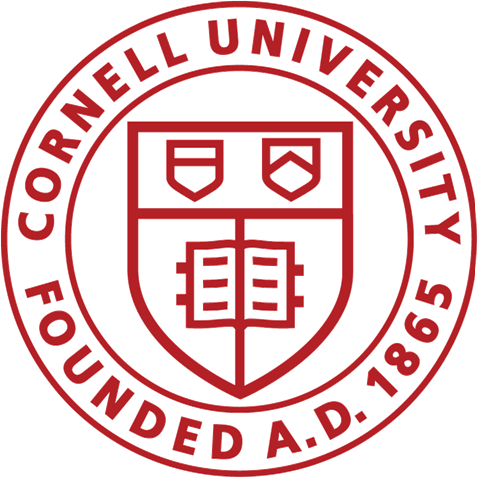 Improved crystalline order of alkali antimonides is a promising path to higher brightness photocathodes. 

 The Cs1Sb1 photocathode has superb resistance to oxidation, low roughness, and a photoemission threshold in the visible range.

MTE measurements of novel cathodes are underway at Cornell (See Charles Zhang’s poster tomorrow!).  

Implement semiconductor substrates (e.g. SiC) on the INFN plug.
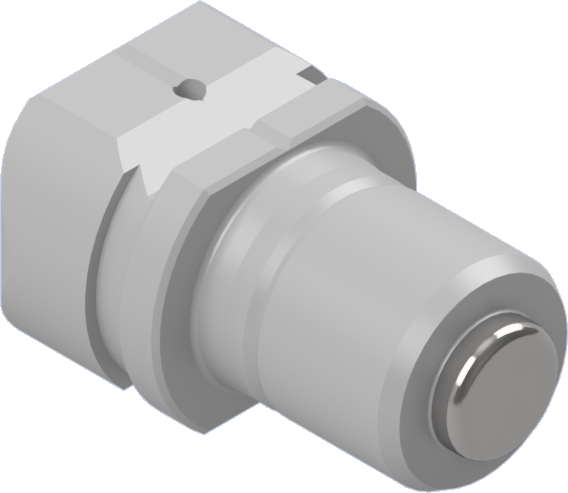 12
Thank you for your attention.
Any questions?
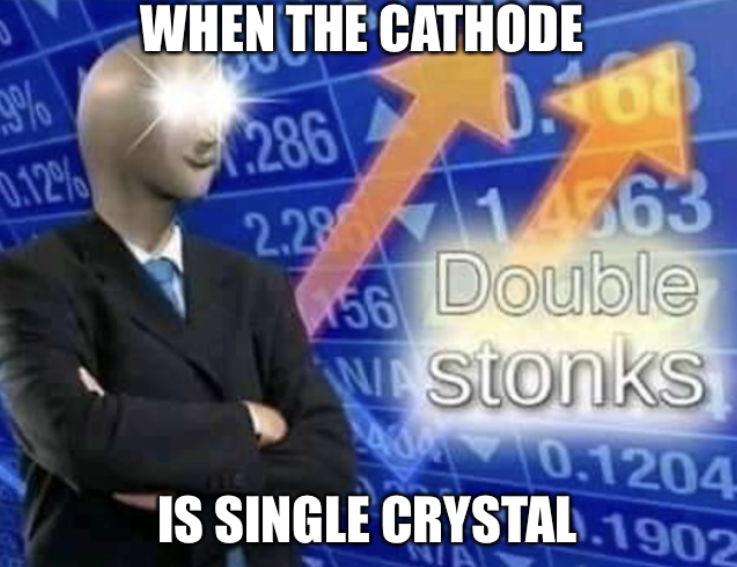 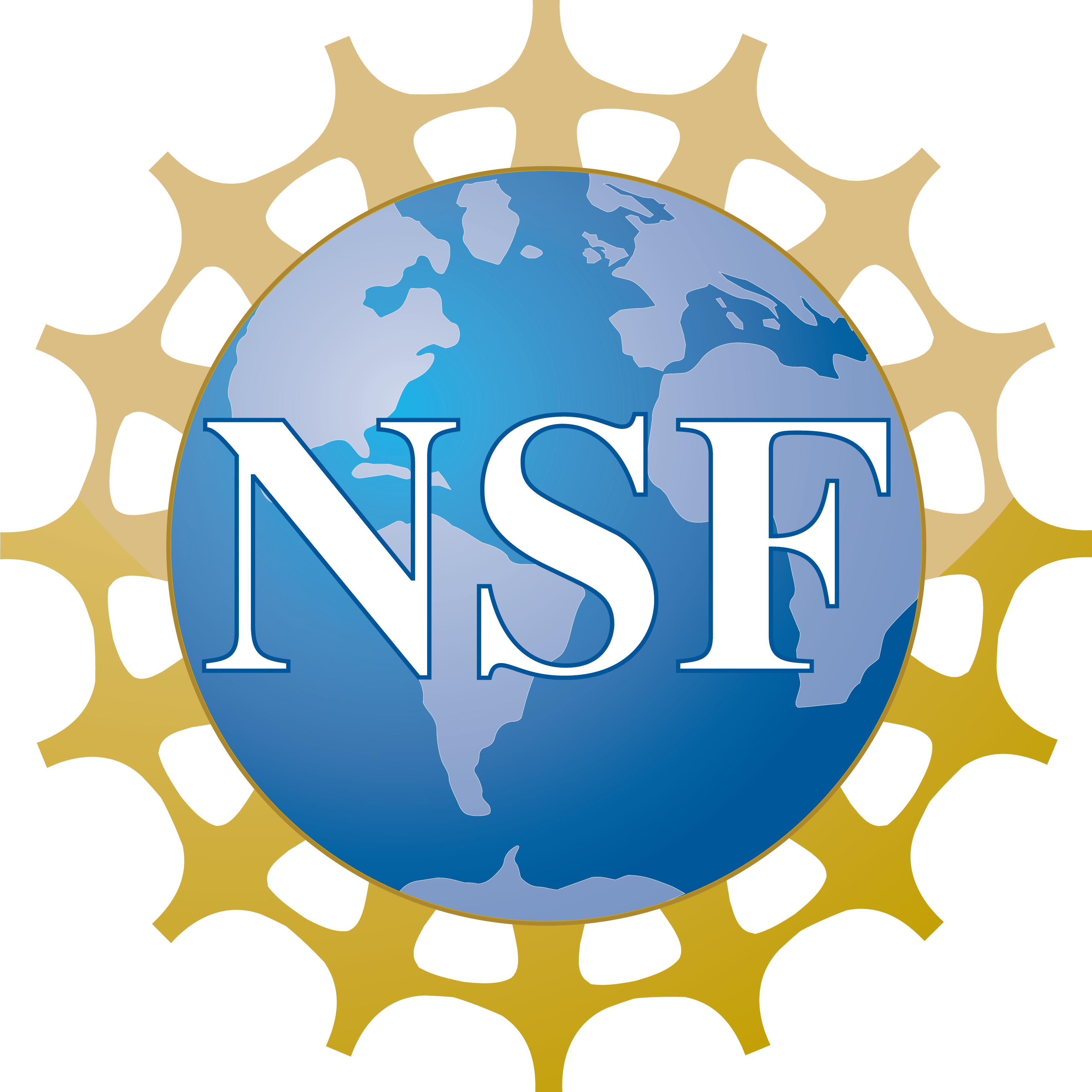 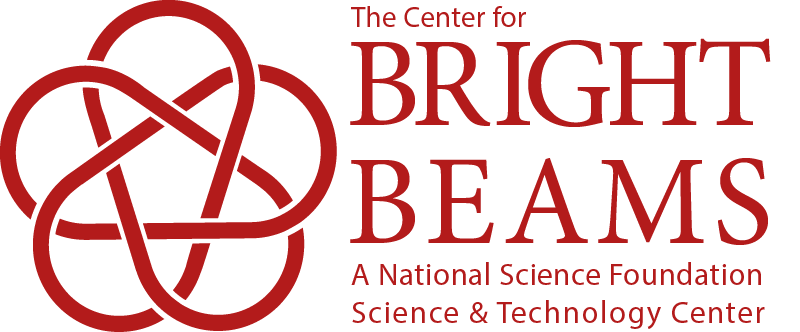 Image courtesy of Samuel J. Levenson
Backup Slides
Exploiting optical interference effects via distributed Bragg reflectors (DBRs) could be an exciting way to enhance QE.
5/31/23
15